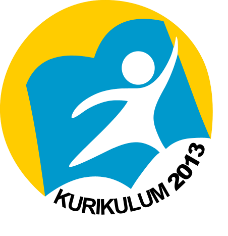 MANFAAT PEMBERDAYAAN KOMUNITAS
Pemberdayaan akan menciptakan suasana yang memungkinkan berkembangnya potensi individu dan komunitas, memperkuat potensi atau daya yang dimiliki, sekaligus memberi perlindungan kepada pihak yang lemah tanpa menimbulkan ketergantungan.
Pemberdayaan akan mencegah terjadinya eksploitasi (pemanfaatan secara sewenang-wenang) terhadap kelompok lemah dan kurang berdaya.
Pemberdayaan menyadarkan individu dan komunitas mengenai pentingnya belajar sepanjang hayat, dengan menggunakan berbagai sumber lokal yang tersedia. Pemberdayaan juga akan membiasakan individu dan komunitas untuk belajar dari pengalaman dan belajar sambil bekerja.
Pemberdayaan akan meningkatkan motivasi, pengetahuan, dan keterampilan individu maupun komunitas sehingga mampu mengembangkan potensi serta sumber daya lokal menjadi keunggulan daya saing secara global. 
Kegiatan pemberdayaan dapat menumbuhkan jiwa kewirausahaan sebagai modal pokok mewujudkan kemandirian. Jiwa kewirausahaan tersebut mencakup kemauan berinovasi, keberanian melakukan perubahan, kejelian mencermati dan memanfaatkan peluang, serta kemampuan mengembangkan jejaring sebagai keniscayaan di era globalisasi.
Pemberdayaan dipastikan mendorong terjadinya perubahan sikap mental warga, yang semula pasrah diposisikan sebagai obyek penerima manfaat (beneficiaries) yang tergantung pada pemberian dari pihak luar, menjadi subyek (aktor) yang berani menuntut peluang untuk menunjukkan kedayaannya dan berpartisipasi aktif dalam berbagai aspek kehidupan bersama.
Dengan keberhasilan pemberdayaan, individu maupun komunitas akan dapat memenuhi kebutuhan hidupnya dan berangsur mampu mencapai taraf kesejahteraan yang diinginkannya. Ini artinya, pemberdayaan membantu mengatasi kemiskinan, kesenjangan, serta ketimpangan sosial dalam masyarakat.
Pada akhirnya, kegiatan pemberdayaan diyakini akan meningkatkan kesadaran terhadap hak asasi manusia, partisipasi politik, penghargaan terhadap keberadaan individu atau kelompok lain, tanggung jawab sosial sebagai ukuran keberhasilan, kegiatan sosial kerakyatan, serta pengembangan ekonomi berbasis potensi lokal dan pemanfaatan peluang yang lebih luas untuk mencapai kesejahteraan bersama).
QUIZ
Jelaskan 3 (tiga) manfaat pemberdayaan komunitas yang Anda ketahui!
Salam Sosiologi !